Управление Федеральной антимонопольной службы по Республике Башкортостан
Нарушения законодательства в сфере закупок
В соответствии с возложенными полномочиями по осуществлению контроля в сфере закупок товаров, работ, услуг для обеспечения государственных и муниципальных нужд Башкортостанским УФАС России за 8 месяцев 2017 года 
рассмотрено 514 жалоб на действия (бездействия) заказчика, уполномоченного органа, уполномоченного учреждения, аукционной, конкурсной, котировочной  комиссии (в 2016 году – 1041 жалоба), 
проведено 146 проверок (в 2016 году – 153). 
Поступило 25 материалов на согласование осуществления закупки у единственного поставщика (подрядчика, исполнителя) (в 2016 году – 30), 
113 обращений о включении в реестр недобросовестных поставщиков (подрядчиков, исполнителей) (в 2016 году – 368), 
в реестр недобросовестных поставщиков (подрядчиков, исполнителей) включен 41 хозяйствующий субъект (в 2016 году – 91). 
Рассмотрено 652 дела по нарушениям законодательства о контрактной системе в сфере закупок товаров, работ, услуг для обеспечения государственных и муниципальных нужд (в 2016 году – 1439).
2
Нарушения законодательства в сфере закупок
При Башкортостанском УФАС России с 2014 года действует Экспертный Совет по применению законодательства в сфере закупок, в 1 полугодии 2017 года проведено 2 заседания совета (6 апреля и 29 июня 2017 года), в 2016 году –проведено 4 заседания совета).
На заседаниях совета 6 апреля т.г. совместно с представителями государственных заказчиков, органов прокуратуры, бизнес–сообществ, участников рынка, общественных организаций, слушателей школы конкурентного права  в присутствии средств массовой информации обсудили проблемы, препятствующие развитию конкуренции в сфере закупок, актуальные вопросы и сложившуюся правоприменительную практику.
29 июня т.г. члены и участники совета совместно со страховыми организациями, представителями государственных заказчиков, органов прокуратуры, участников рынка, общественных организаций, слушателей школы конкурентного права  в присутствии средств массовой информации обсудили проблемы, возникающие при осуществлении закупок в рамках Закона о контрактной системе на оказании услуг ОСАГО
3
Нарушения законодательства в сфере закупок
За 8 месяцев 2017 года в адрес Башкортостанского УФАС России по контролю в сфере закупок поступило 514 жалоб на действия (бездействия) заказчиков, уполномоченных органов, учреждений, аукционных, конкурсных, котировочных комиссий, (в 2016 году – 1041 жалоба), проведено 146 проверок (в 2016 году – 153). 

Структурный состав поданных жалоб распределился следующим образом: закупки для федеральных нужд – 131 жалоба или 25,5% от общего количества, закупки для нужд субъекта Российской Федерации – 252 или 49%, закупки для муниципальных нужд – 157 или 30,5%.
4
Нарушения законодательства в сфере закупок
5
Нарушения законодательства в сфере закупок
Около 78 % из рассмотренных жалоб признаны обоснованными или частично обоснованными, либо при проведении внеплановых проверок в данных закупках выявлены нарушения.
Наиболее часто встречающимися нарушениями при рассмотрении жалоб является необъективное описание объекта закупки, установление требований к несуществующему материалу, использования нестандартных показателей при описании закупки, а также неправомерное отклонение заявок.
Кроме того, стоит отметить, что в связи с переходом ГУПов и МУПов на 44-ФЗ, возобновились нарушения, которые «обычные» государственные и муниципальные заказчики уже перестали допускать. Речь идет о неверном способе определения поставщика.
6
Нарушения законодательства в сфере закупок
Пример 1: Муниципальное унитарное предприятие «Уфимские инженерные сети» объявило открытый конкурс на «Выполнение работ по реконструкции теплосети 2Ду800 на участке от ТК-8104 до ТК-8108 ул. Армянская, Демский район г. Уфа РБ».
В соответствии с ч. 2 ст. 59 Закона о контрактной системе Заказчик обязан проводить электронный аукцион в случае, если осуществляются закупки товаров, работ, услуг, включенных в перечень, установленный Правительством Российской Федерации.
Данный вид работ включен перечень, утверждённый Распоряжением Правительства Российской Федерации № 890-р. Следовательно, данная закупка должна была проводиться путем проведения электронного аукциона, в итоге была аннулирована.
7
Нарушения законодательства в сфере закупок
Пример 2: Муниципальное унитарное предприятие «Малоязовские электрические сети» объявило открытый конкурс по предмету «Работы по ремонту местных линий электропередачи и связи».
Данный вид работ также включен в вышеуказанный включен перечень, данная закупка также должна была проводиться путем проведения электронного аукциона, и тоже была аннулирована.
8
Нарушения законодательства в сфере закупок
За 8 месяцев 2017 года в Башкортостанское УФАС России поступило 113 обращений Заказчиков о включении информации в Реестр недобросовестных поставщиков (подрядчиков, исполнителей). 
В реестр недобросовестных поставщиков включено 41 хозяйствующий субъект. Более 50% обращений связаны с уклонение победителя от заключения контракта, Более 40% обращений приходится на одностороннее расторжение от исполнения контракта, также около 3% - по решению суда.
 Зачастую это связано с тем, что многие участники сильно снижали начальную максимальную цену контракта, недооценивая свои силы.
9
Нарушения законодательства в сфере закупок
Пример: Общество «N» выиграло с большим падением аукцион на право заключения гражданско-правового договора на оказание услуг по производству специальной одежды (костюм летний) для медицинского персонала.
За низкую цену было вынуждено поставить товар ненадлежащего качества и несоответствующего аукционной документации. Проведенная независимая экспертиза показала, что представлен товар ненадлежащего качества. В связи с чем, заказчик расторг контракт в одностороннем порядке.
Впоследствии Общество было включено в Реестр недобросовестных поставщиков.
10
Нарушения законодательства в сфере закупок
За 8 месяцев 2017 года Башкортостанское УФАС России подало 3 инициативных иска о признании заключенных контрактов недействительными. 
Иски подаются в случаях, когда Заказчики не выполняют предписание антимонопольного органа и в нарушение закона заключают контракт.
11
Нарушения законодательства в сфере закупок
Пример: Комиссией Башкортостанского УФАС России по контролю в сфере закупок проведена внеплановая проверка Управления коммунального хозяйства и благоустройства Администрации г. Уфа при осуществлении закупки «Установка камер фото- и видеофиксации на улицах и дорогах местного значения городского округа город Уфа Республики Башкортостан». 
Решением ВП-90/17 от 06.06.2017 г. Комиссия установила в действиях заказчика нарушения п.1 ч.1 ст. 33  Закона о контрактной системе, п.3 ч.3 ст.66 Закона о контрактной системе и выдала предписание об устранении допущенных нарушений.
Вместе с тем, вопреки выданному предписанию, в нарушение Закона о контрактной системе 09.06.2017 УКХиБ заключило контракт с ООО «Интеллектуальные технологии безопасности».
Башкортостанское УФАС России подало исковое заявление о признании вышеуказанного контракта недействительным с одновременным заявлением обеспечительных мер в виде наложения запрета на исполнение контракта.
12
Нарушения законодательства в сфере закупок
Башкортостанское УФАС России систематически направляет в органы Прокуратуры материалы с признаками коррупционной составляющей, выявленными в ходе рассмотрения жалоб, проведения проверок.
13
Нарушения законодательства в сфере закупок
Пример: Башкортостанским УФАС России  были  направлены в прокуратуру ЗАТО г.Межгорье РБ материалы по признакам нарушения первым заместителем главы Администрации ЗАТО Межгорье М.В. Якимовичем ч.1 ст.10 Федерального закона от 25.12.2008 года №273-ФЗ «О противодействии коррупции», выразившихся в допуске и признании победителем заявки МУП ЖКХ г.Межгорье.
 Исполняющем обязанности руководителя МУП ЖКХ г.Межгорье являлся А.В. Якимович, который является родным братом председателя единой комиссии Администрации М.В. Якимовича. При этом, такая заявка в нарушение положений ч.7 ст.78 Федерального закона от 05.04.2013 года № 44-ФЗ «О контрактной системе в сфере закупок товаров, работ, услуг для обеспечения государственных и муниципальных нужд» неправомерно признана соответствующей.
14
Производство по административным правонарушениям
За 8 месяцев 2017 года возбуждено и рассмотрено 403 дела об административных правонарушениях в соответствии с Кодексом РФ об административных правонарушениях (в 2016 году – 555 дел), в частности: 
ст.7.29 – 10 дел;
ст. 7.30 – 354 дела;
ст. 7.31 – 8, дел;
ст. 7.32 – 18 дел;
ст.7.32.3 – 3 дела;
ст.7.32.4 – 9 дел;
ч.7 ст.19.5 – 1 дело;
15
СПАСИБО ЗА ВНИМАНИЕ!
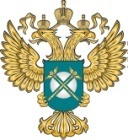 www.fas.gov.ru
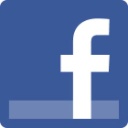 FAS-book
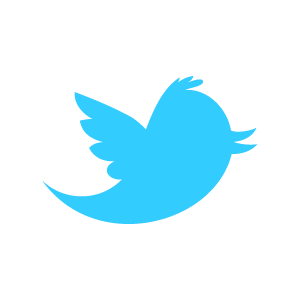 rus_fas